NCAR |
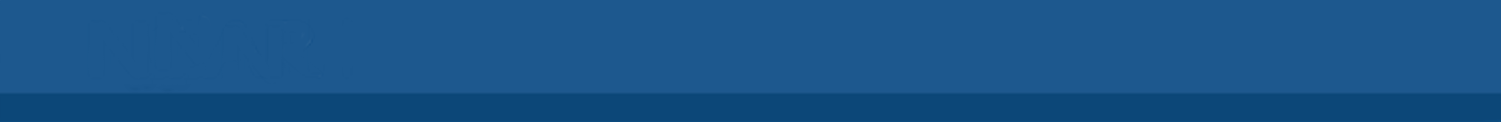 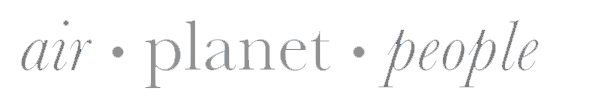 EOL
Discussion:BUFR messages from dropsondes
Holger Vömel







20th AVAPS Users Group Meeting25 April 2018
Advantages of BUFR
High resolution
More metadata (sonde IDs, corrections, types)
Position with every data point (essential in inner core observations
2
Disadvantages of BUFR
Binary files requiring dedicated decoders
Larger size (for high resolution)
3
Proposed path forward
Transmit bufr and TEMPDROP in parallel
Transmit bufr in near real time along with TEMP

Need to establish data transmission path
NOAA -> fairly straight forward
Air Force -> Some hurdlesCan generate lower resolution BUFR to reduce file size


What is needed to get this done?
Official request from EMC? Others?
4